Муниципальное казенное дошкольное образовательное учреждение Искитимского района Новосибирской области детский сад комбинированного вида «Красная шапочка» р.п. Линево
Организация предметно-развивающей среды в музыкальном зале ДОУ в контексте ФГОС ДО.


                                                    Муз. руководитель: Рожкова С. С.
Музыкальный зал в детском саду – это, как правило, самое большое, светлое и наилучшим образом оборудованное помещение, это визитная карточка детского сада. Здесь проходят не только занятия с детьми, но и всевозможные праздники, развлечения и другие мероприятия для детей, сотрудников и родителей. Поэтому здесь, как и в любом помещении детского сада, крайне актуальны требования СанПиНов и соблюдение правил противопожарной безопасности.	В нашем музыкальном зале преобладают яркие цвета, создающие жизнерадостность, доброжелательность, праздничное настроение у детей и взрослых. Комфортное сочетание дизайна вносит покой, радость, интерес.
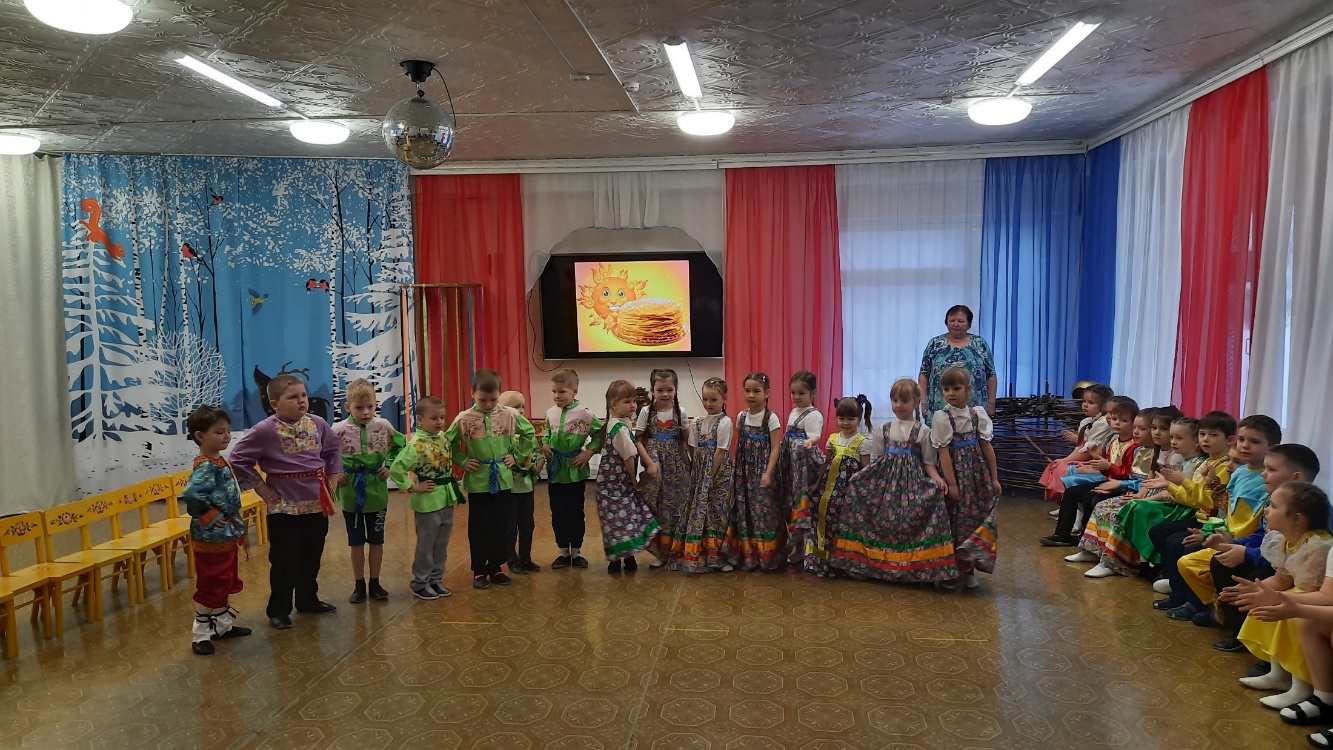 Пространство музыкального зала, можно условно разделить на три зоны: рабочую, спокойную и активную.
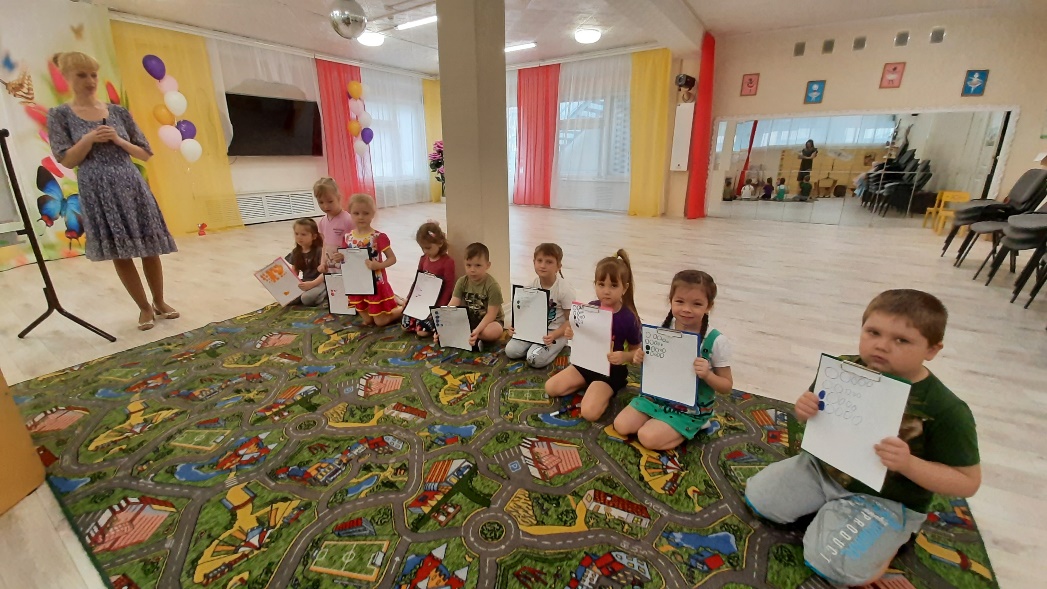 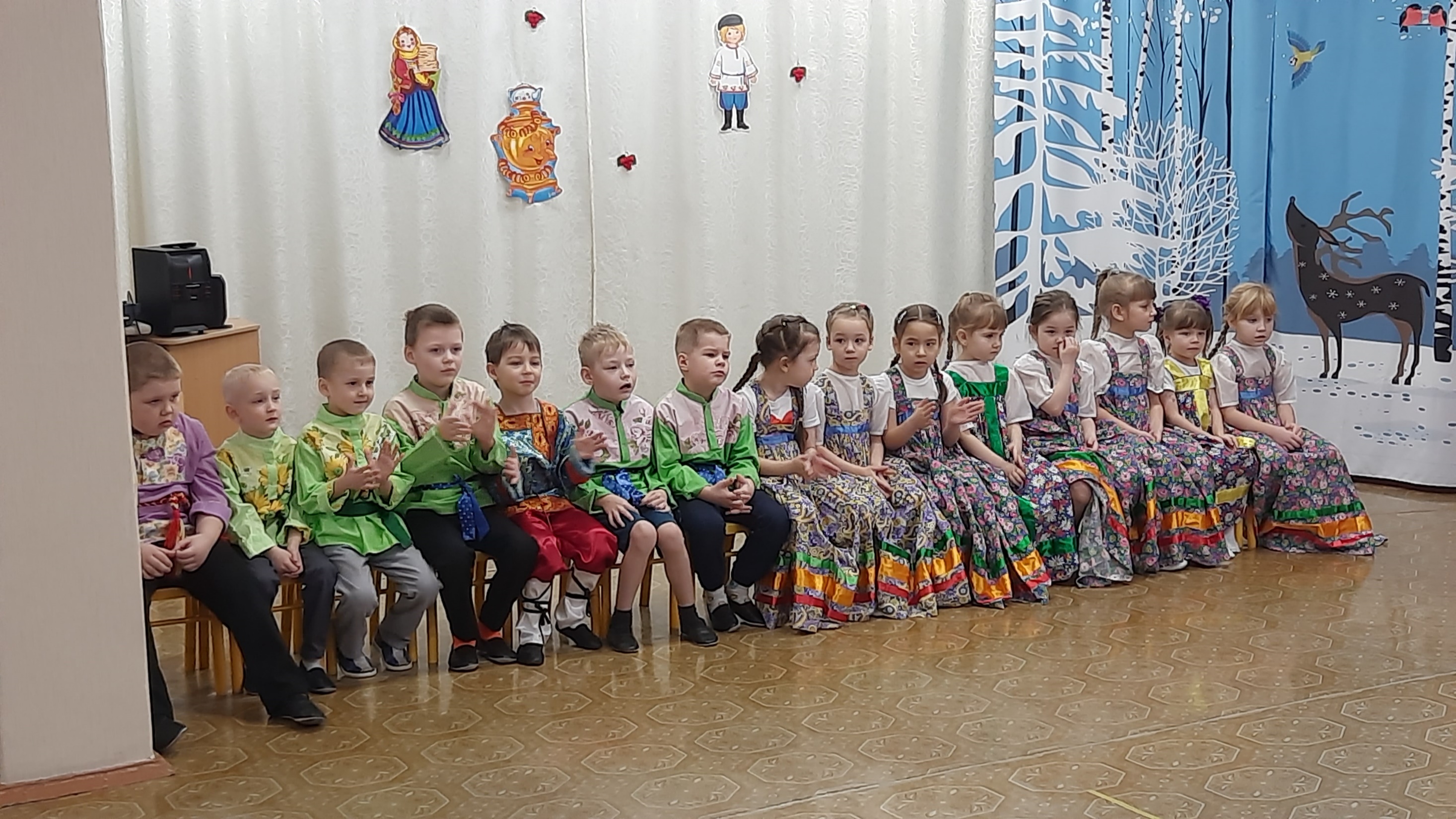 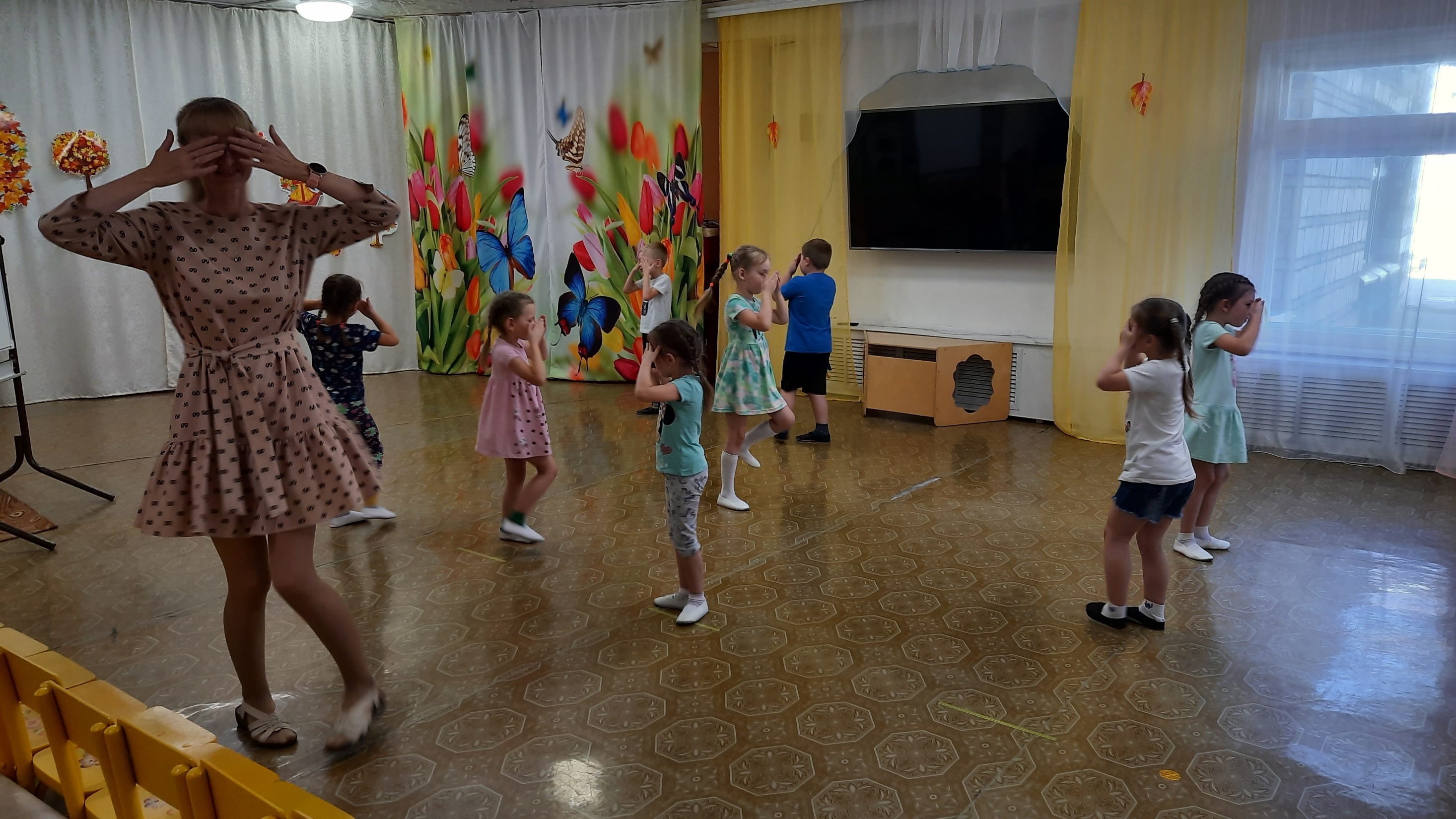 Так же в нашем зале имеется уголок «Русская изба»
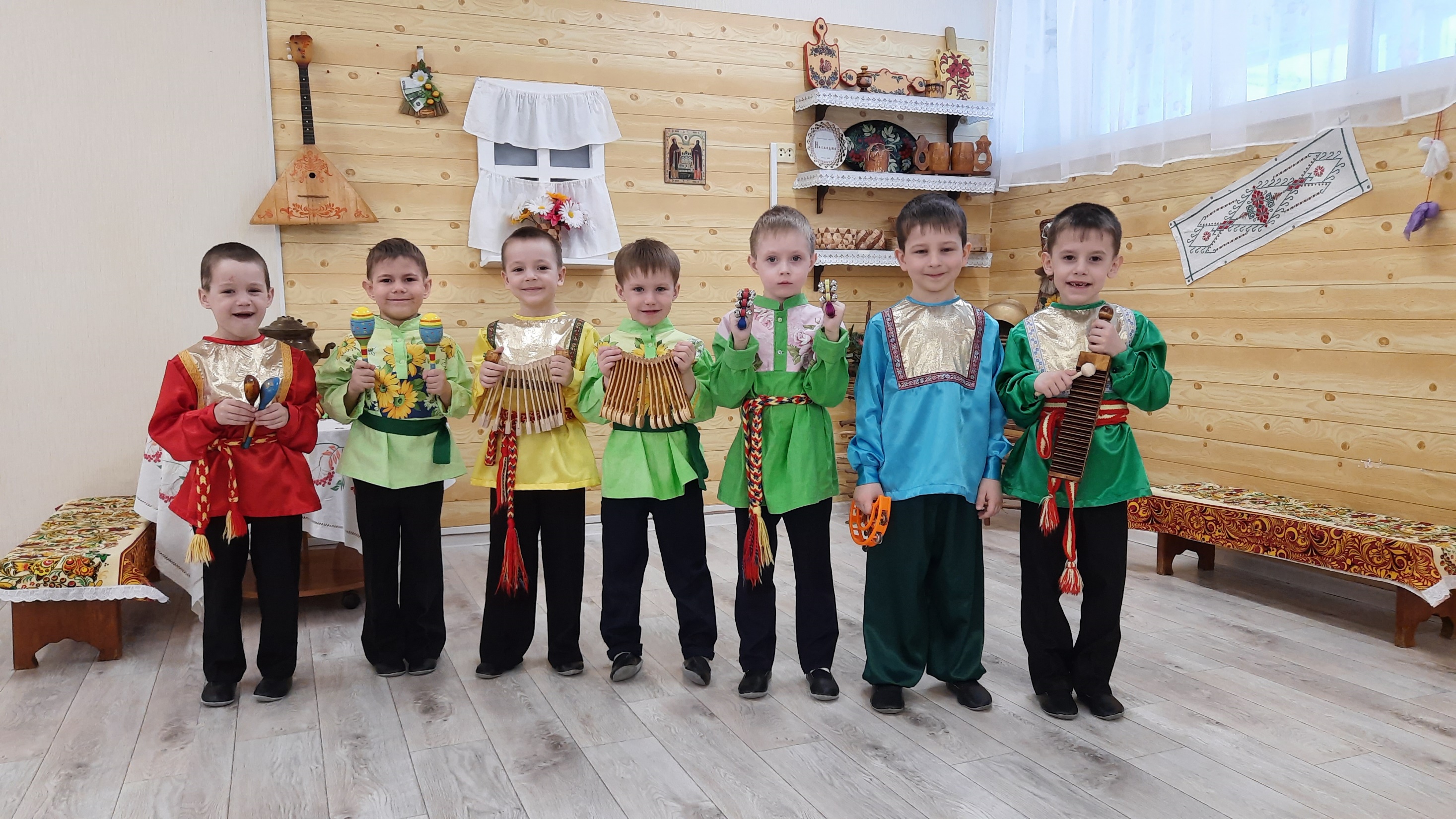 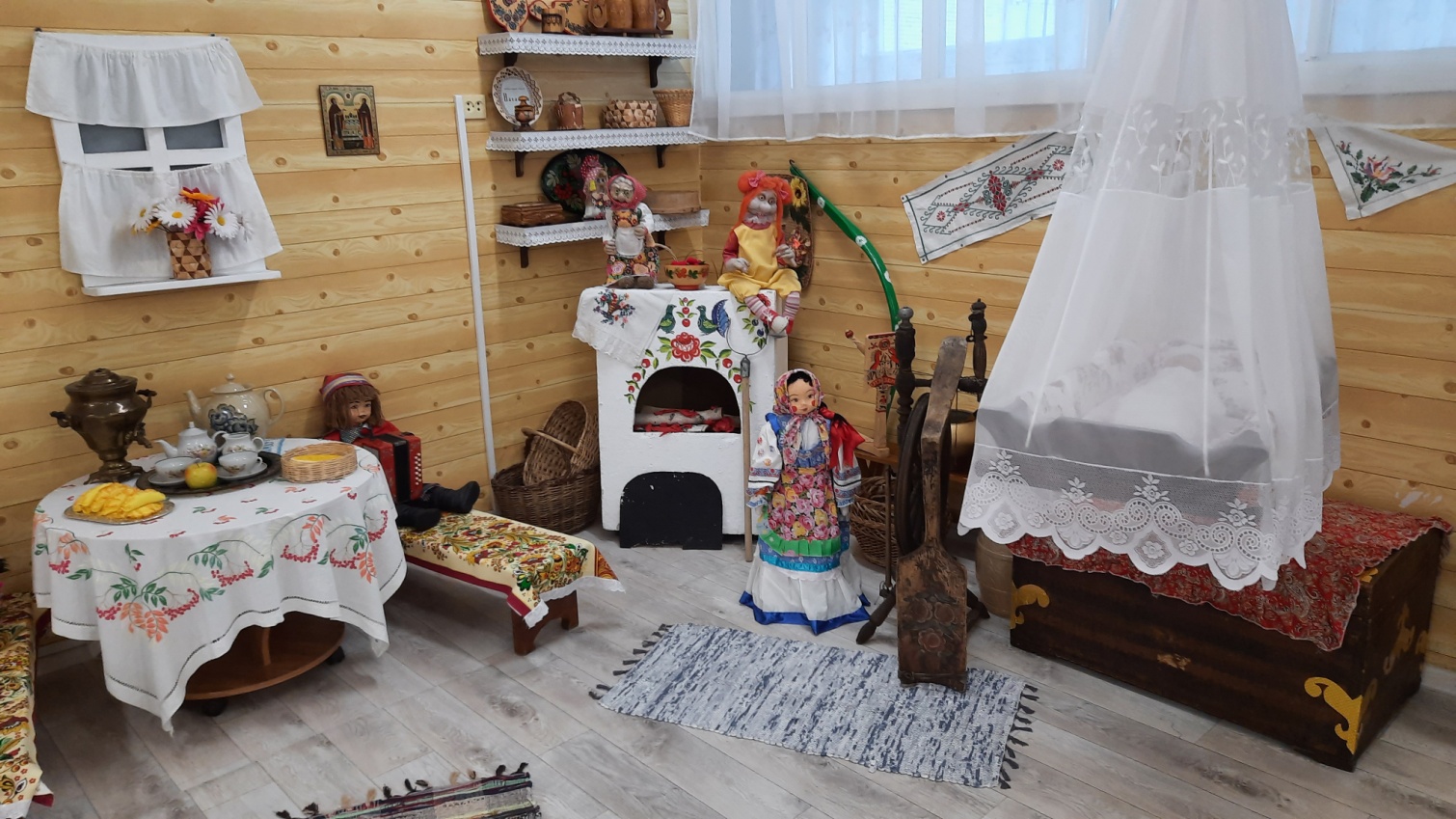 Примерный перечень предметно-развивающей среды музыкального зала можно условно разделить на 4 группы:Атрибуты для творческих сюжетно-ролевых игр и танцев
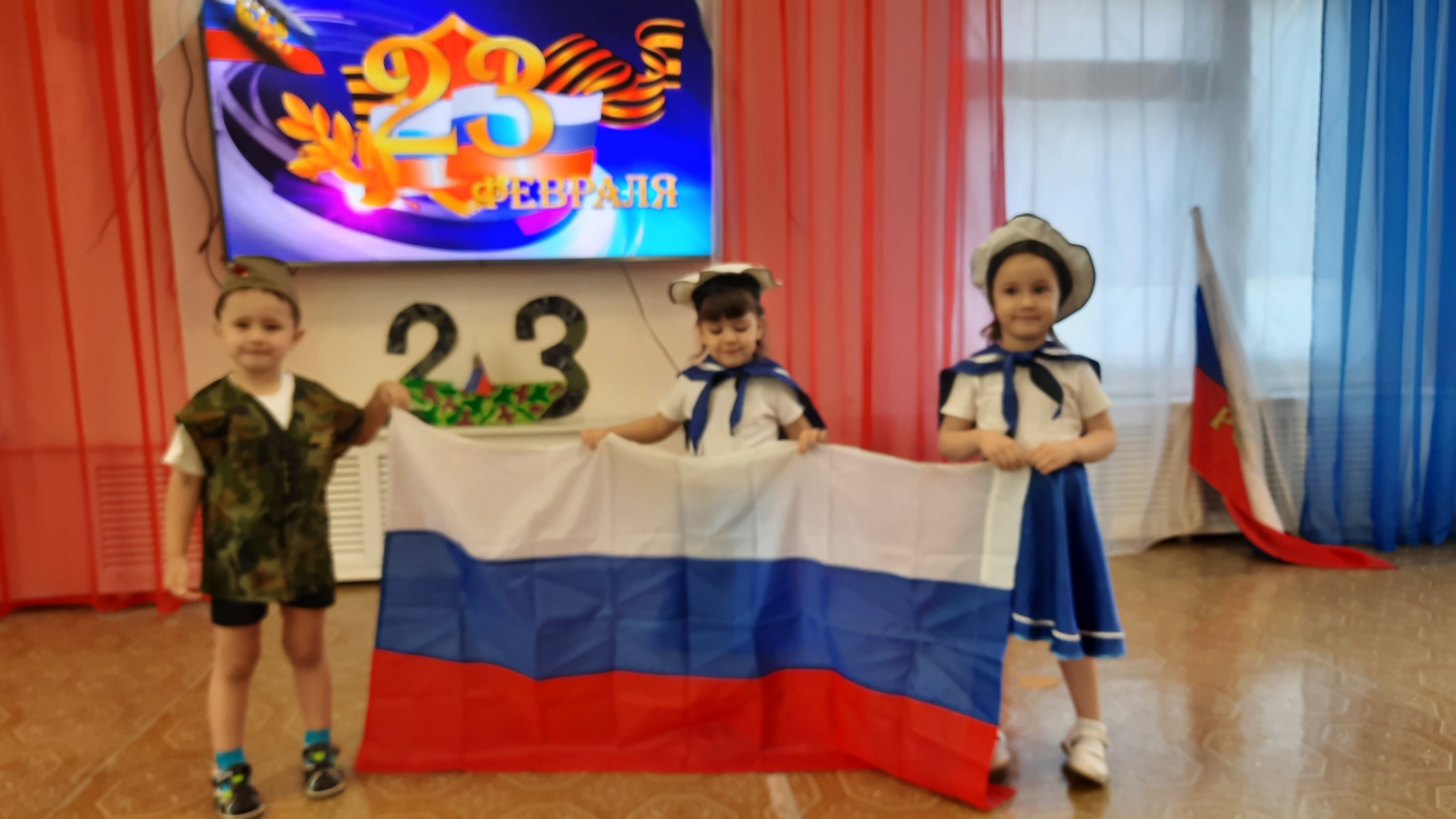 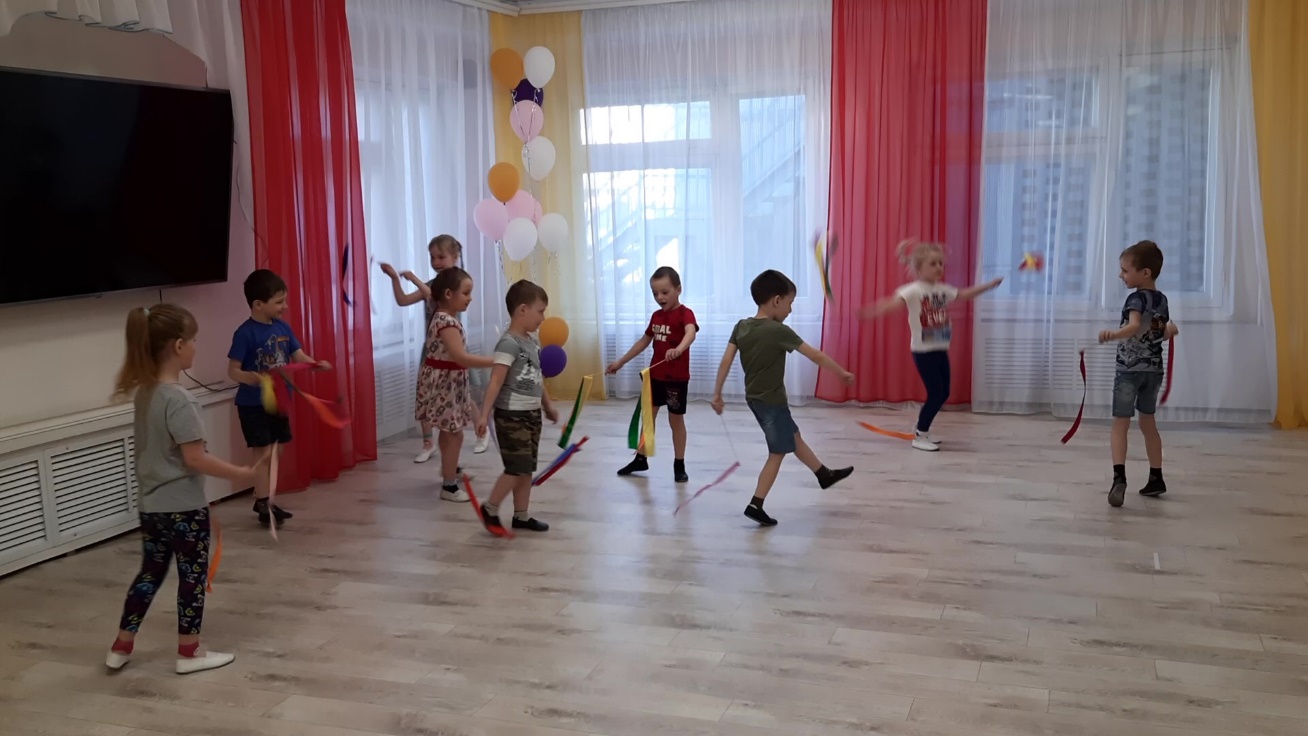 Детские музыкальные инструменты и игрушки
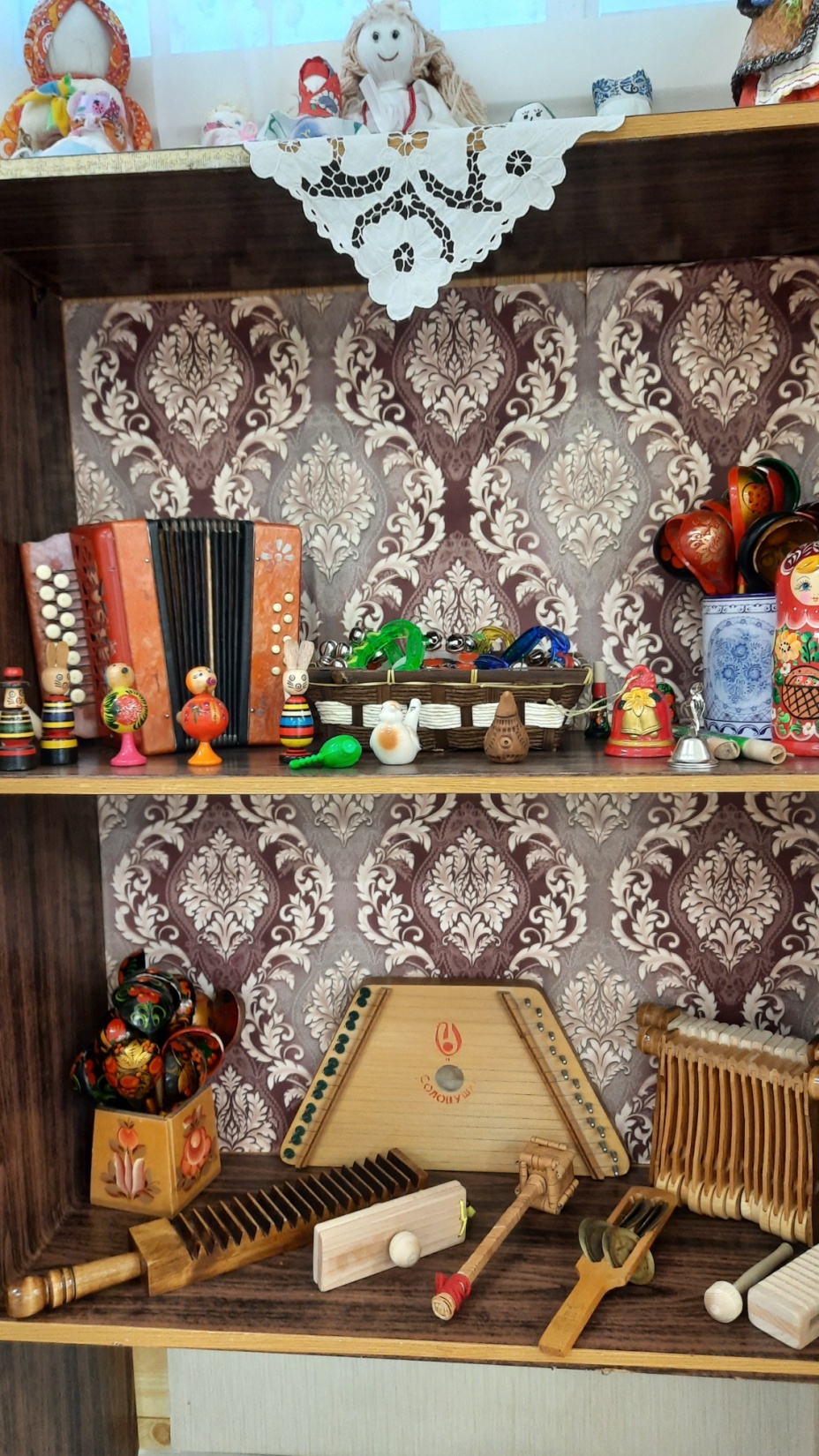 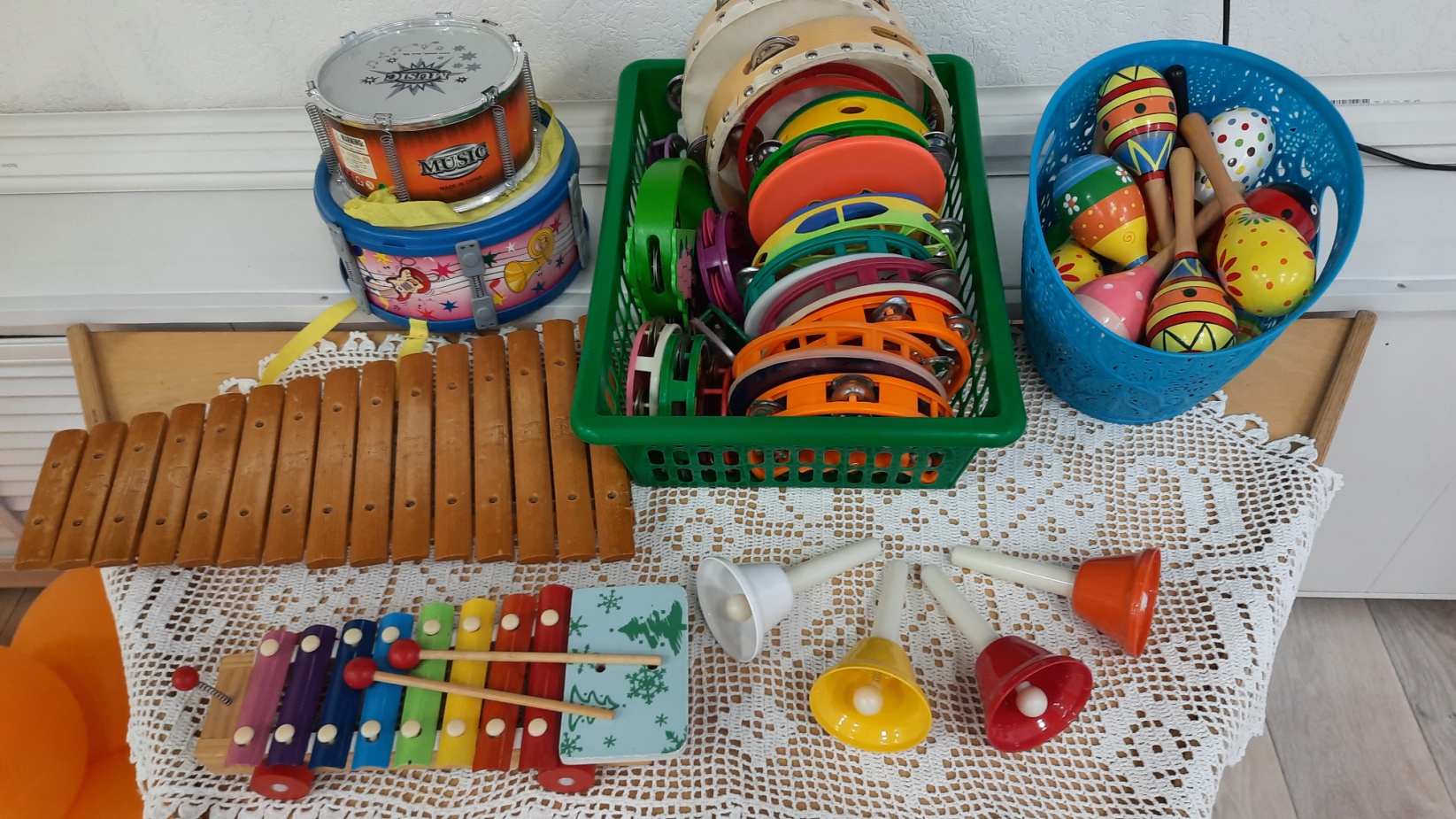 Музыкально-дидактические игры и пособия
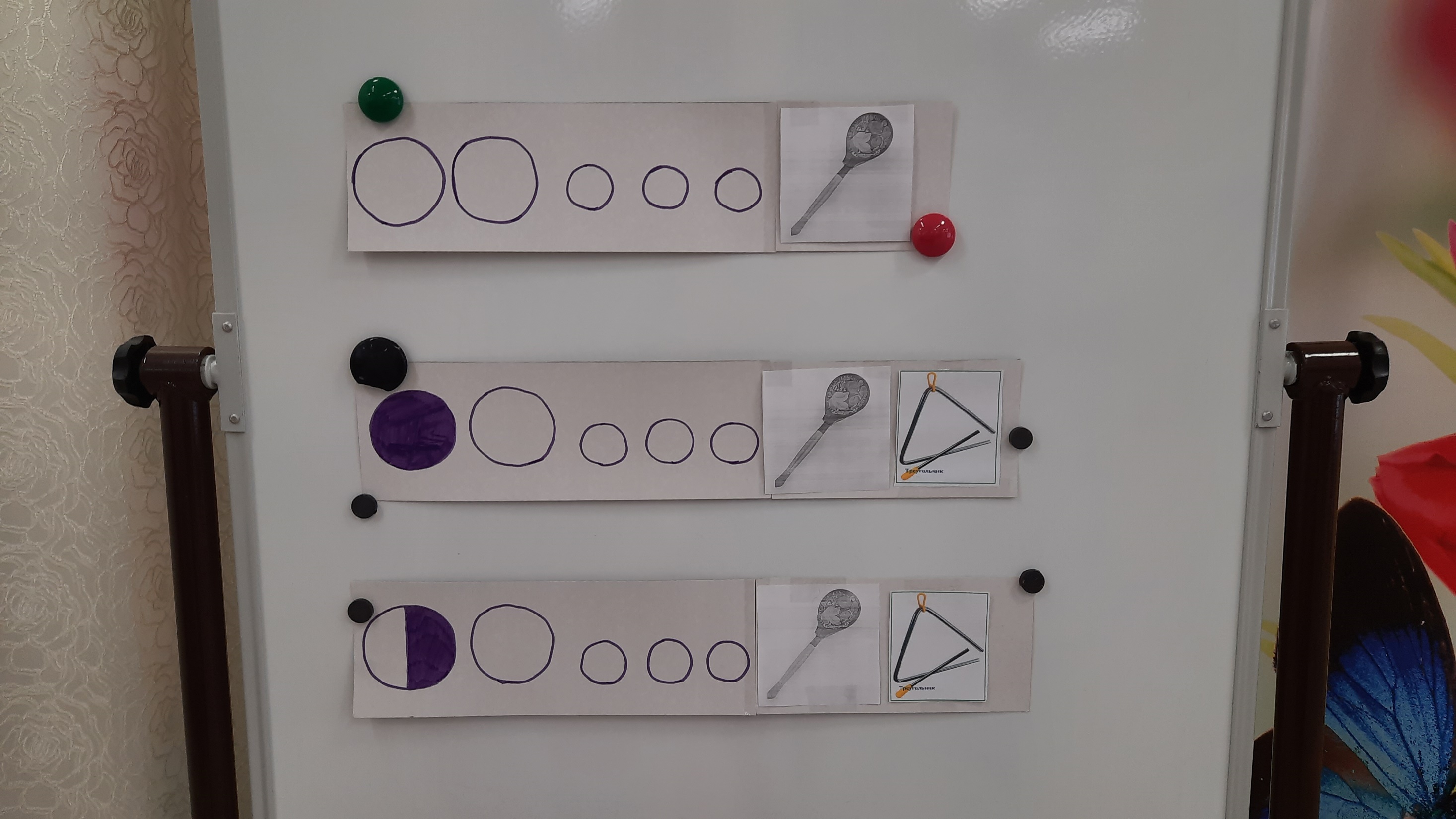 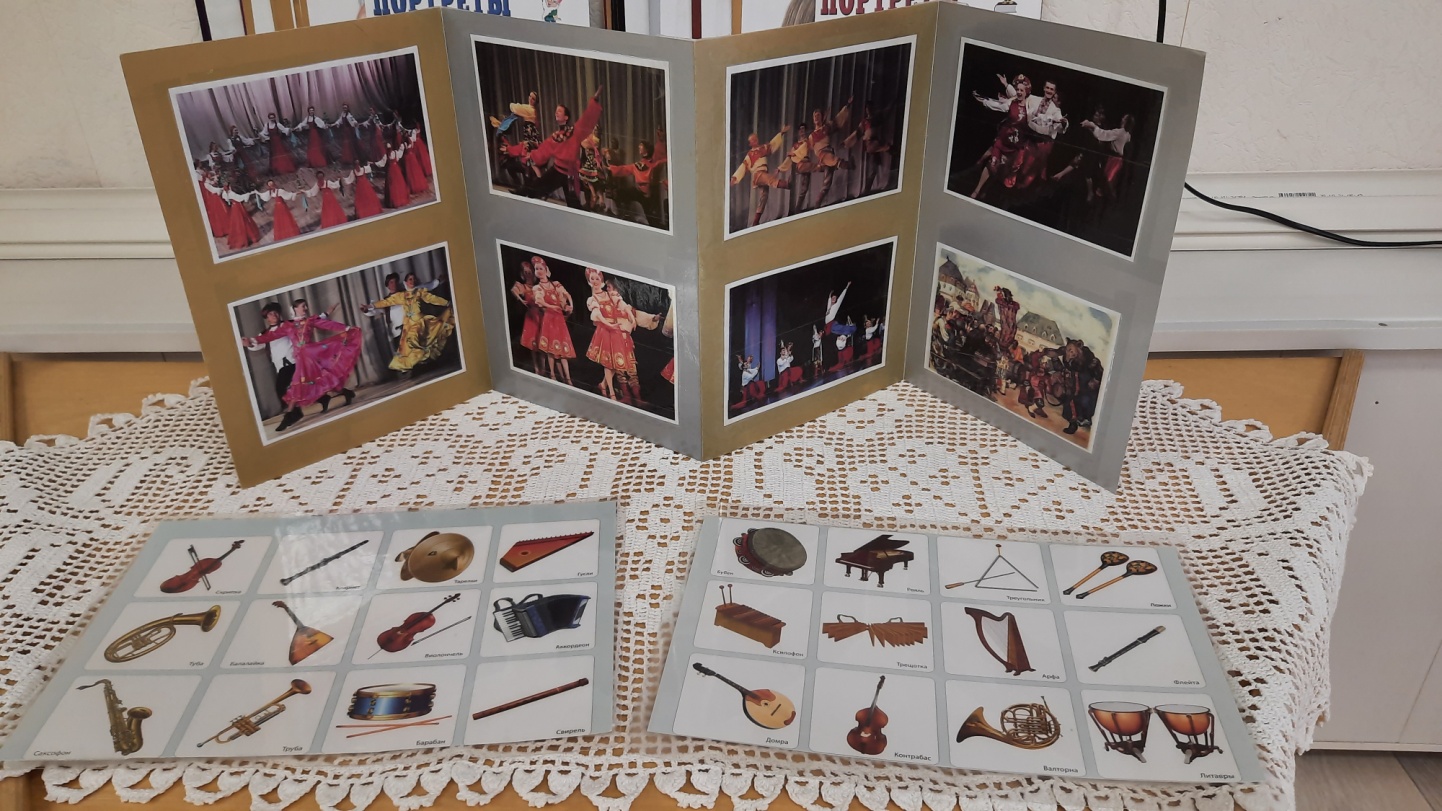 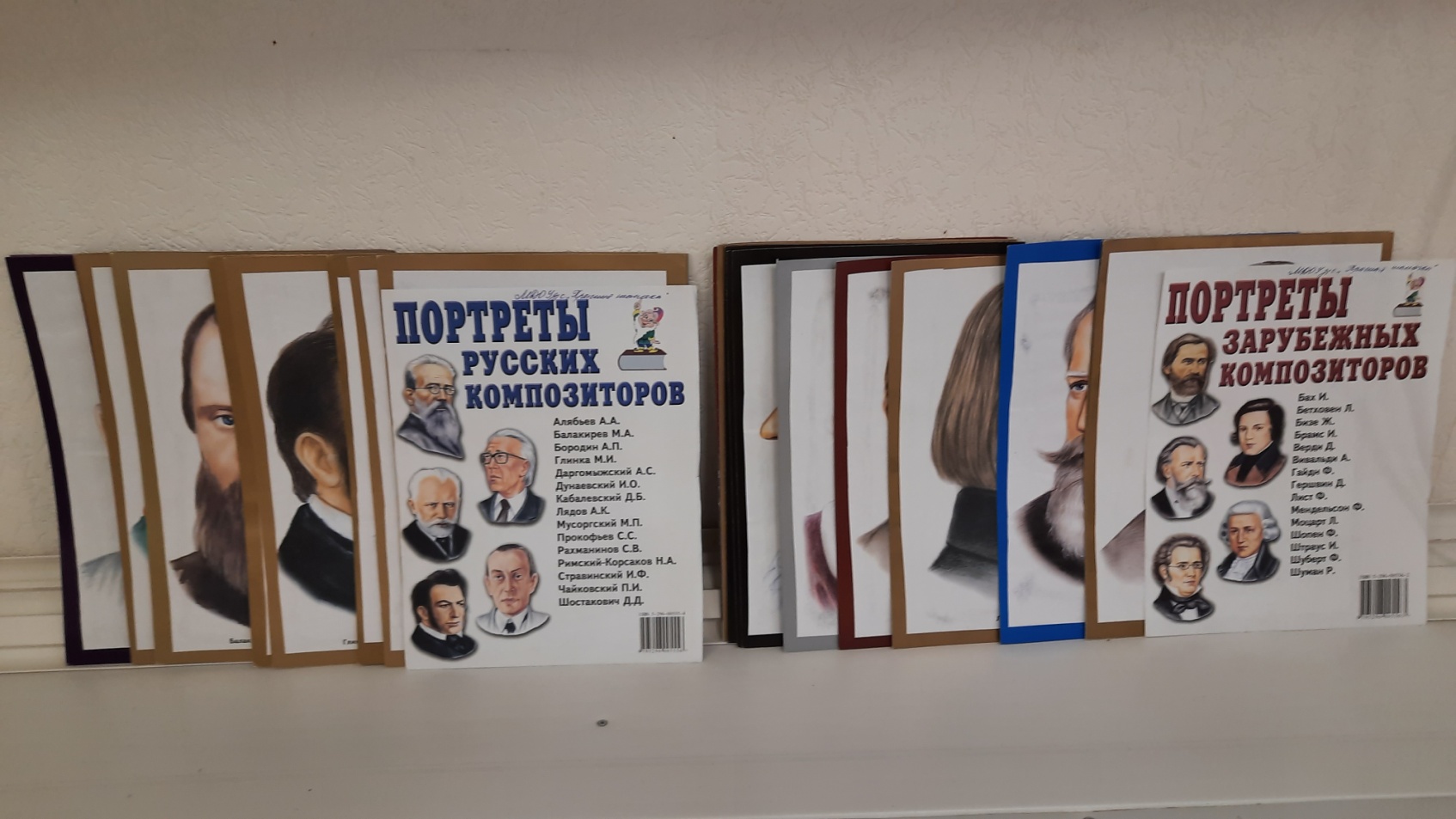 Аудиовизуальные пособия и мультимедийные средства развития
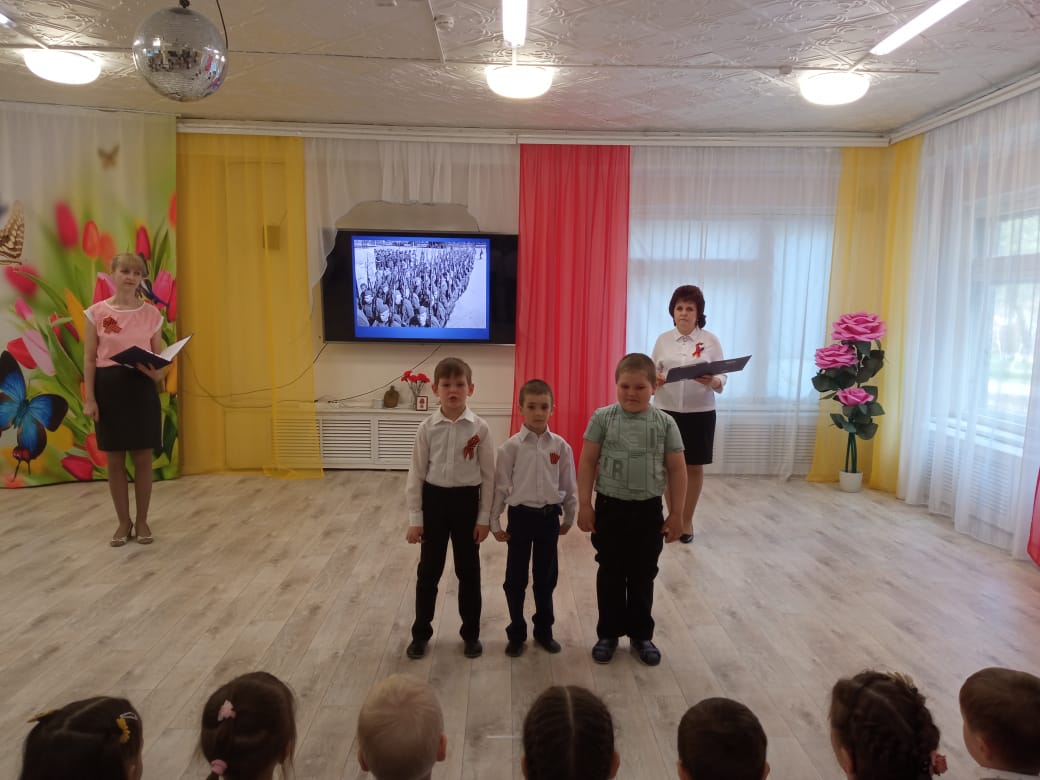 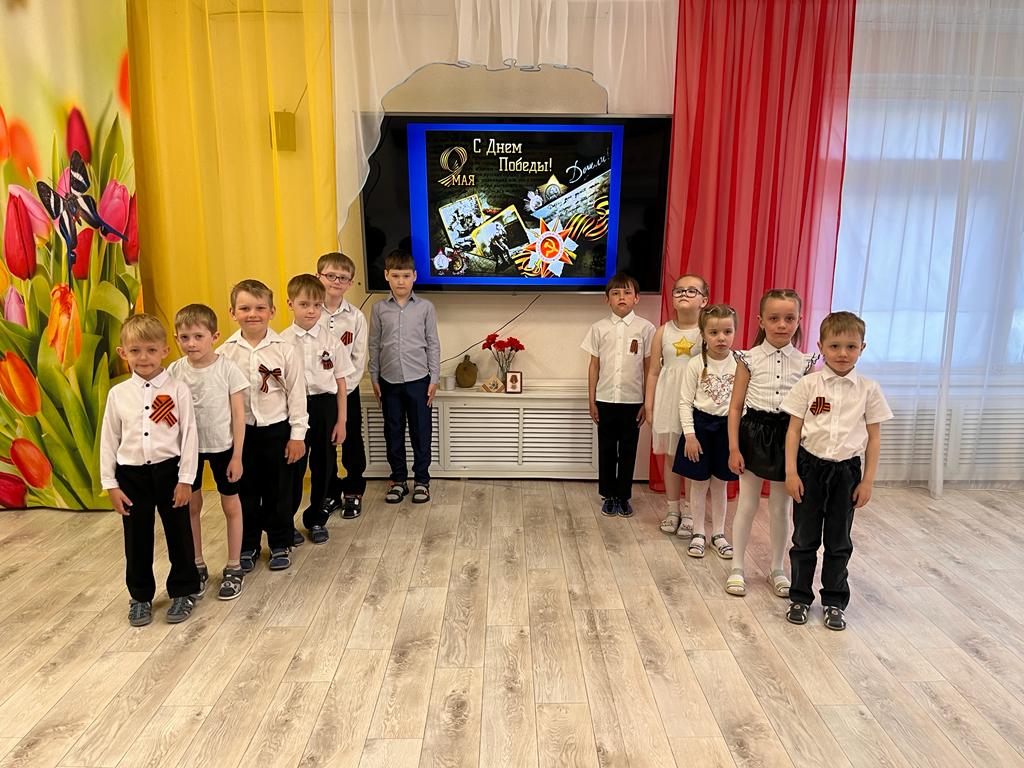 Народные и эстрадные костюмы для детей
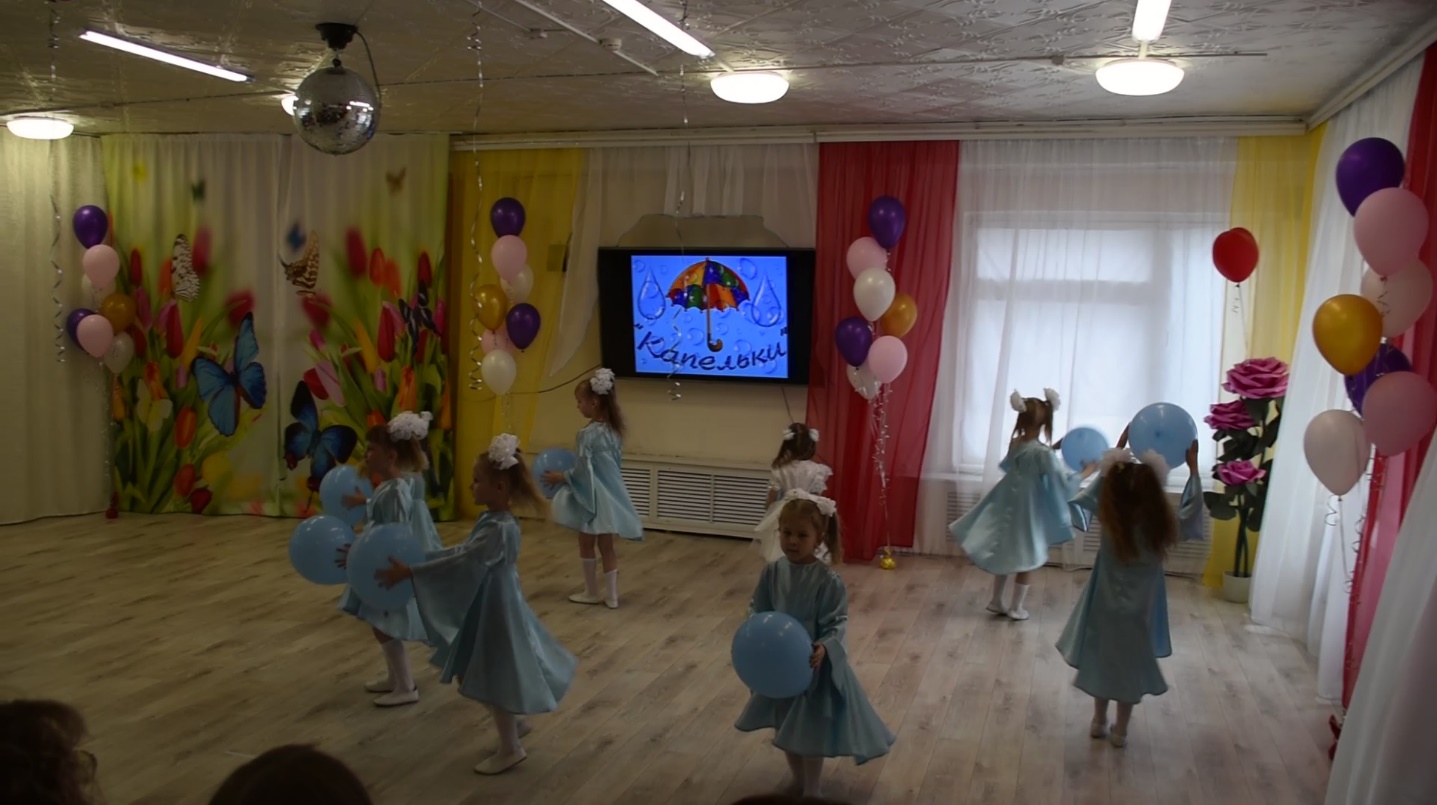 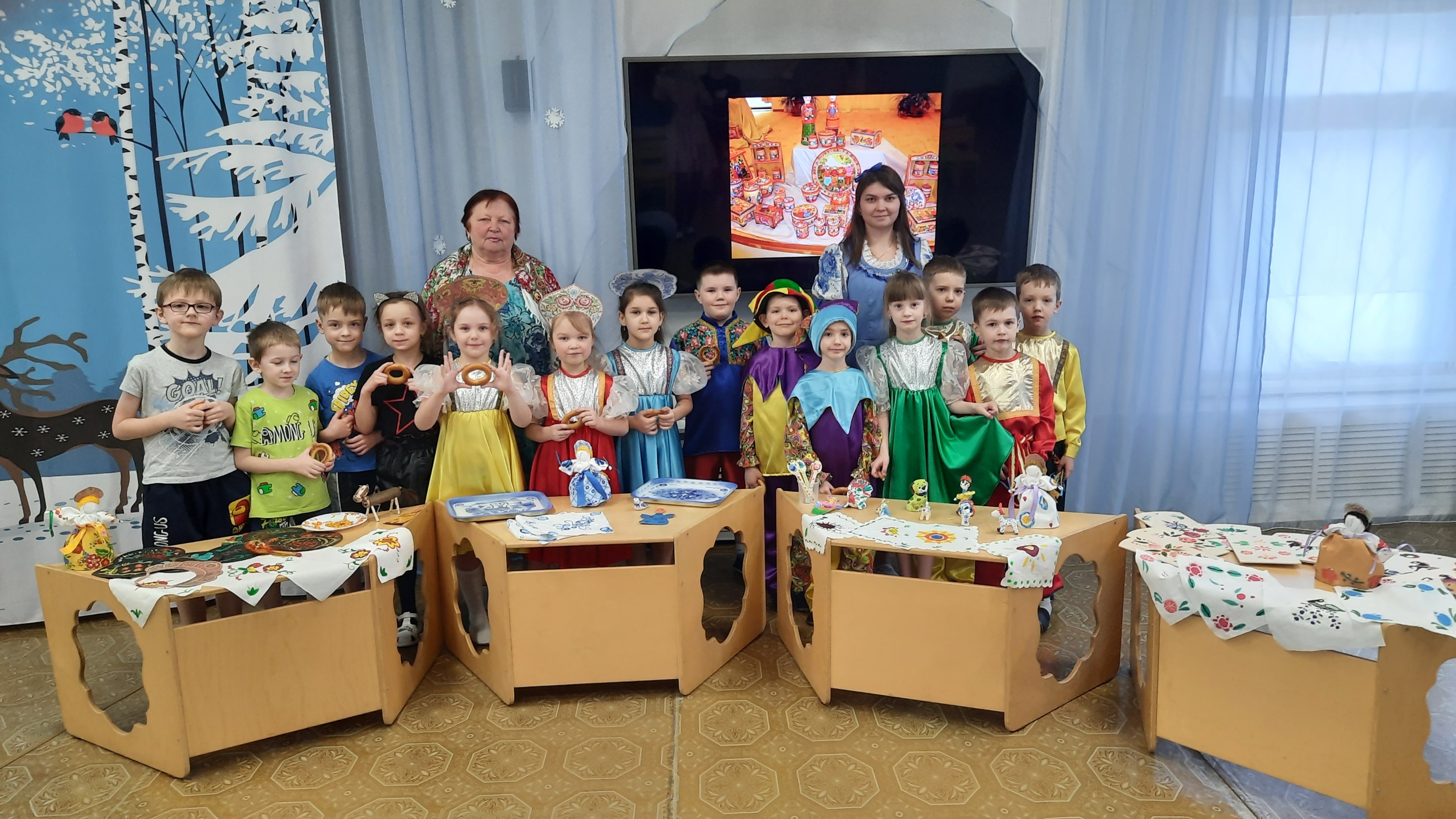 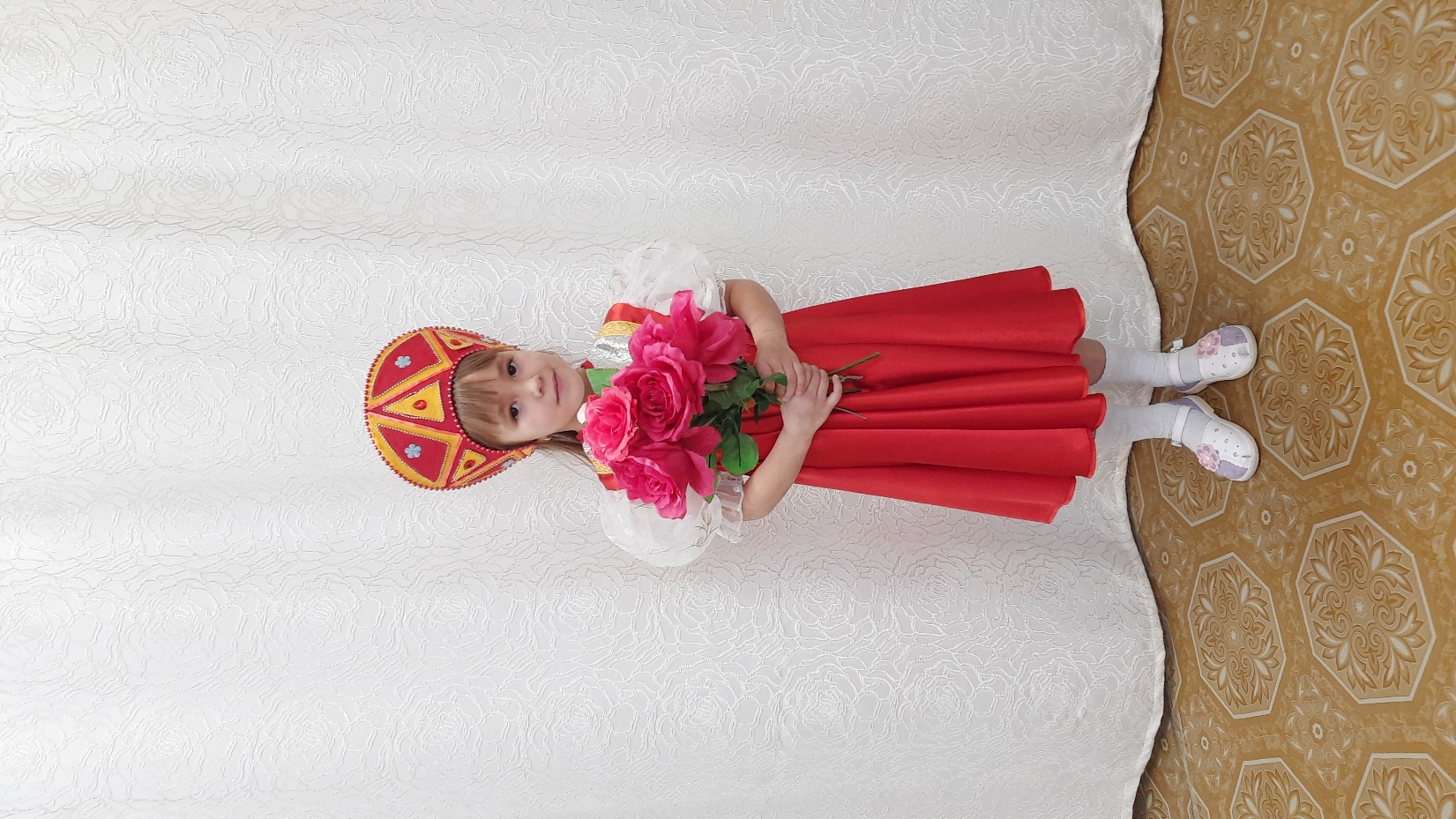 Посезонное, изменяемое в зависимости от праздничного мероприятия, оформление зала
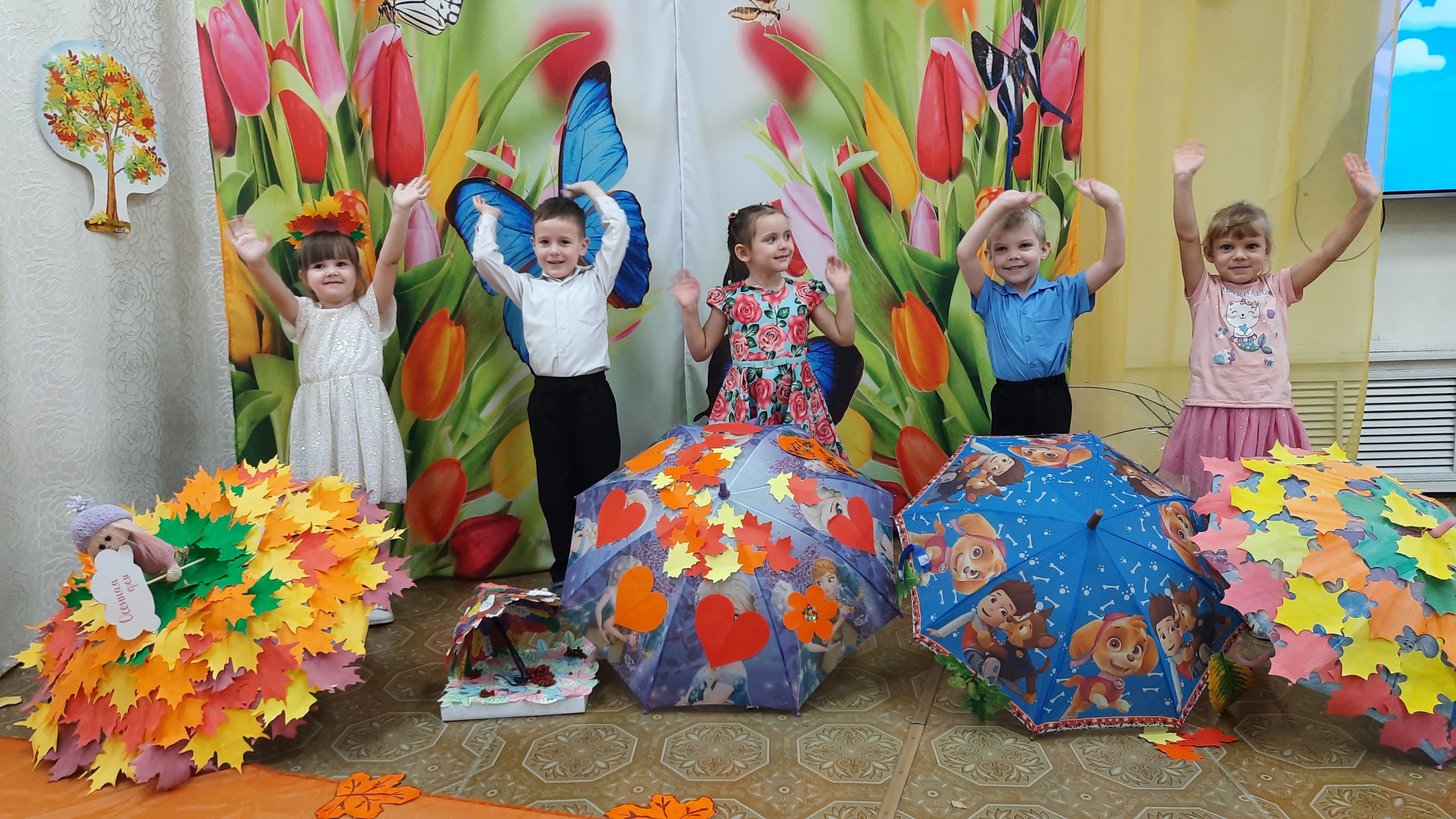 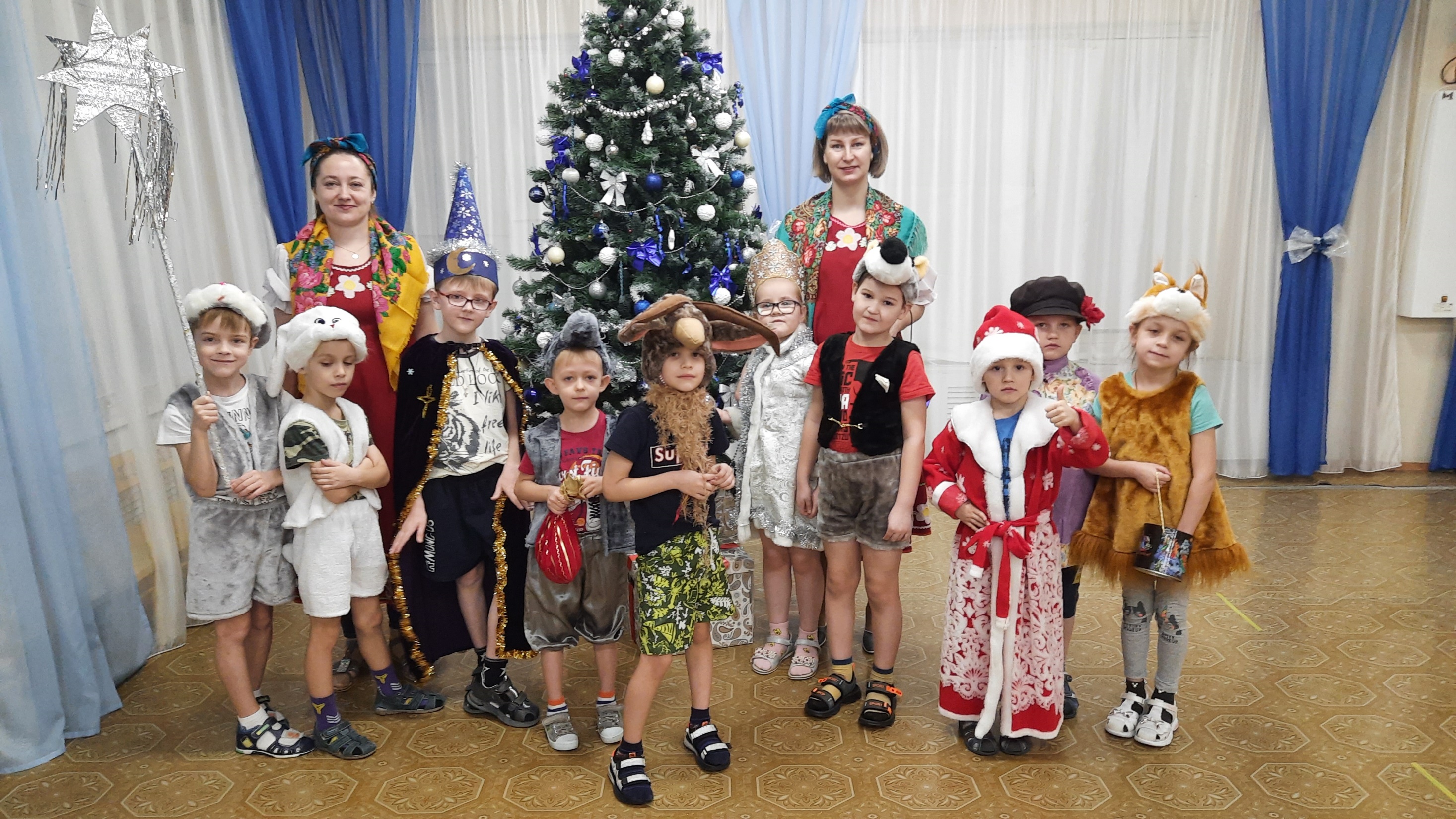 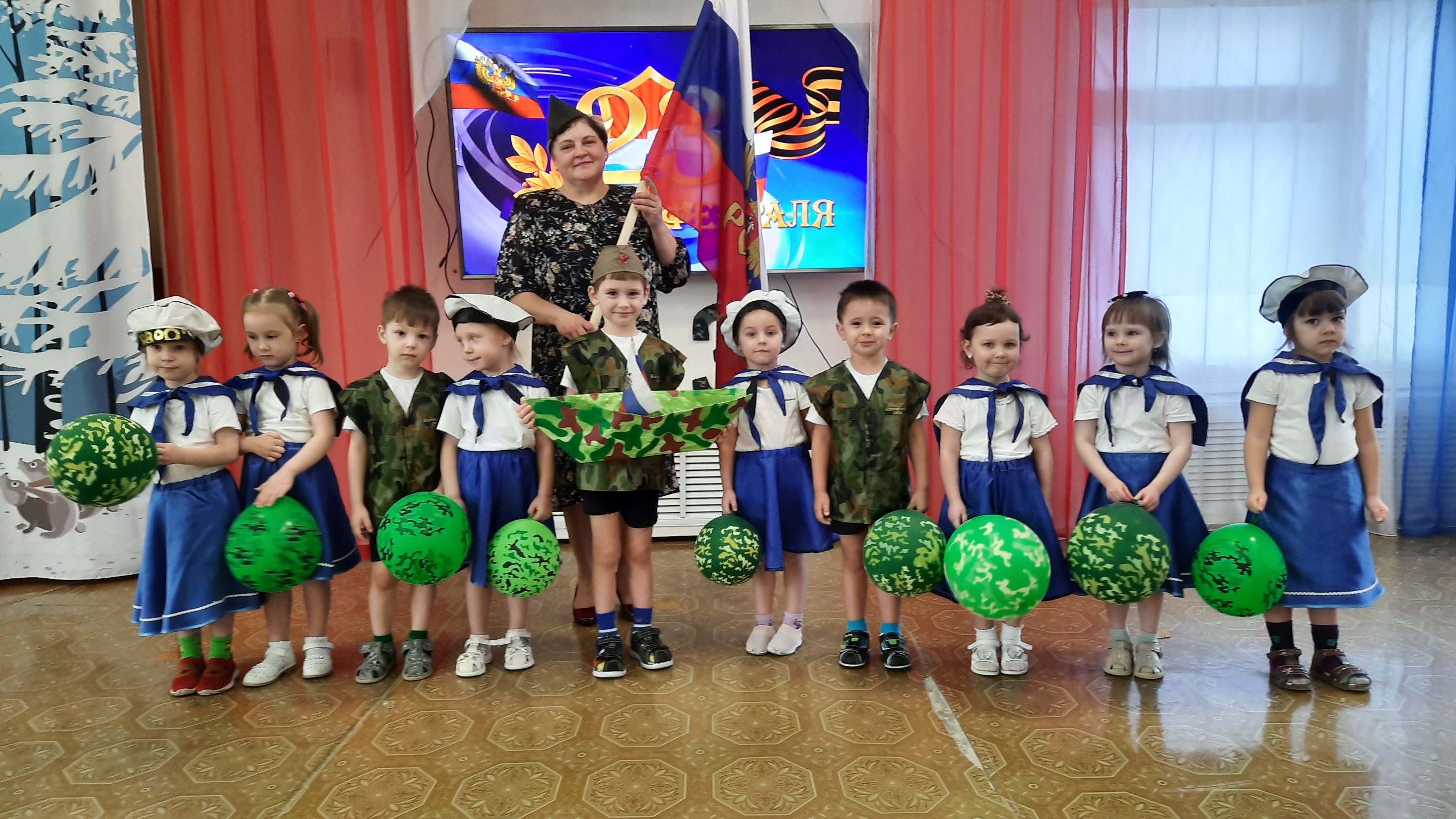 Развивающая предметно-пространственная среда музыкального зала создана с учетом ФГОС ДО, и дает возможность эффективно развивать индивидуальность каждого ребенка, его творческие способности с учетом его склонностей, интересов, уровня активности и заинтересованности.